ХАБАРОВСКСЕМЬЯ И ГОРОД – РАСТЕМ ВМЕСТЕ
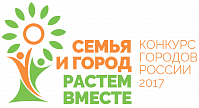 КОНКУРСНОЕ ЗАДАНИЕ №1«СЕМЕЙНЫЙ ГОРСОВЕТ»
В социальной сети Facebook, на презентационной странице города «Хабаровск. Семья и город – растем вместе» создана вкладка «Семейный горсовет»,         на которой жители города оставляют свои предложения по развитию родного города
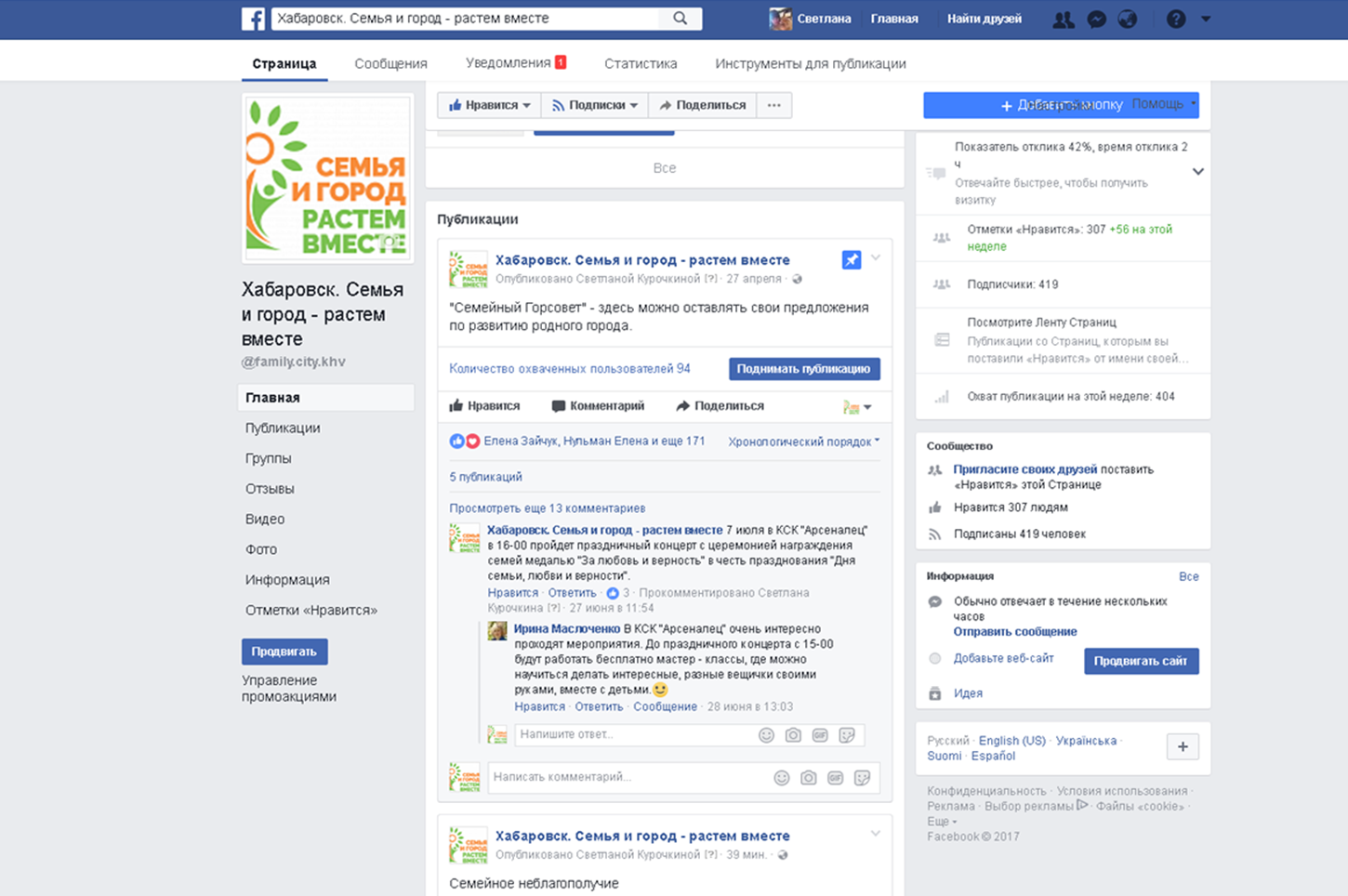 Так же и в социальной сети Instagram на странице family.city.khv создана вкладка для комментариев
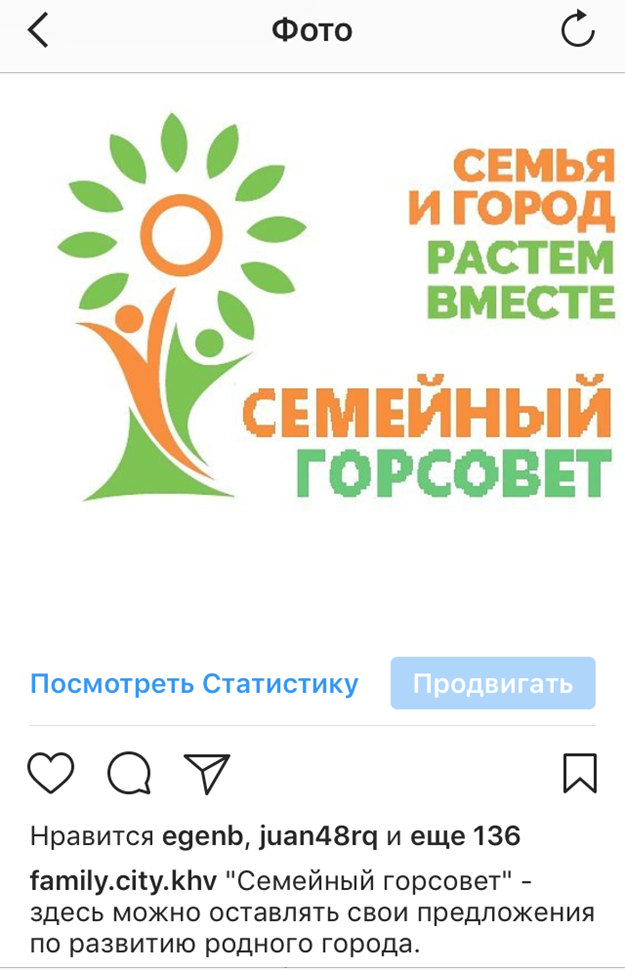 В Хабаровске, во всех районах города работают 5 «Центров работы с населением». Специалисты Центров  ведут прием граждан, предоставляют консультационные услуги (психолога, социального педагога, юрисконсульта), организуют каникулярную занятость несовершеннолетних, находящихся в сложной жизненной ситуации. Работают кружки для детей, 30 семейных клубов, школ для родителей, проводится групповая и индивидуальная работа с родителями по психолого-педагогическому просвещению и консультированию
Всем посетителям Центров предлагается оставить свои пожелания в пункте приема заявок о том, каким бы они хотели видеть свой город